Named Entity Recognition for a Large-Scale Analysis of Individuals in Antiquity
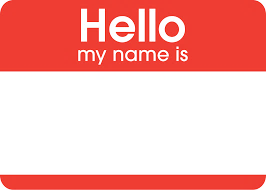 Marijke Beersmans, Alek Keersmaekers, Evelien de Graaf, Tim Van de Cruys, Margherita Fantoli
[Speaker Notes: Good morning everyone, my name is Marijke Beersmans, I am a PhD]
Overview
Introducing NIKAW
Introducing Named Entity Recognition (NER)
NER on Latin
Data 
Methods 
Results 
NER on Ancient Greek
Data 
Methods
Regular NER
Modifications to find people
Results 
Conclusion, limitations and moving forward
2
3/06/2024
Department of Linguistics
[Speaker Notes: What follows is overview of the presentation.First, I will introduce the overarching project that]
NIKAW
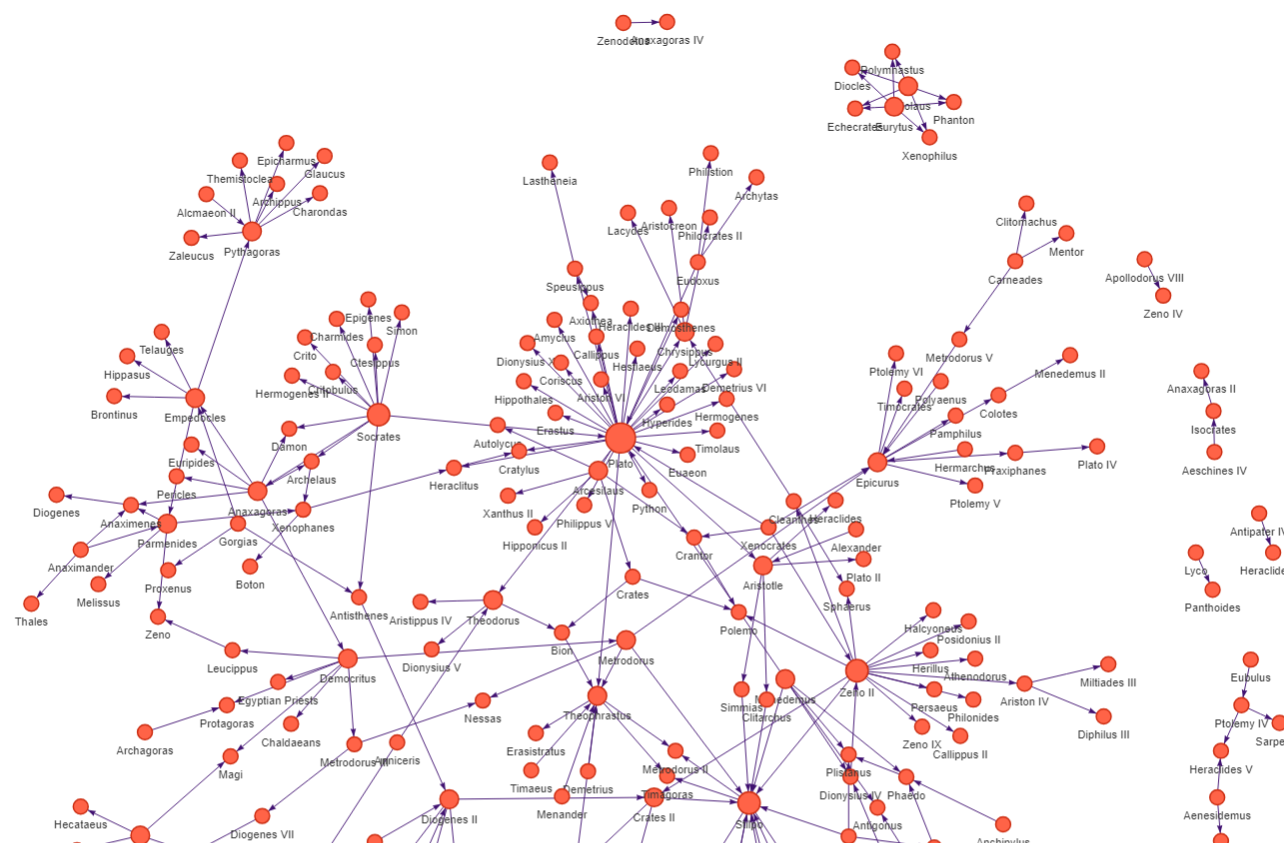 Networks of Ideas and Knowledge in the Ancient World
Funded by KU Leuven
Study the flow of ideas in a large corpus of Ancient Greek and Latin texts
From 8th century BC to the 6th century CE 
Step 1: find the mentions of people
Named Entity Recognition
Visualised – a network of Ancient Greek intellectuals
(Diogenet – Intellectual Networks of the Ancient World, https://diogenet.ucsd.edu)
3
Department of Linguistics
6/3/2024
Named Entity Recognition (NER)
In unstructured text, find references to “rigid designators” and classify them into the correct type.
PERS, LOC, GRP/NORP, MISC
Challenging for Classical Languages
Closed & fragmented corpus
But:
Domain knowledge: gazetteers (e.g. Trismegistos)
Critical editions
Increasing interest
4
3/06/2024
Department of Linguistics
NER on Latin
5
3/06/2024
Department of Linguistics
Data
Herodotos project (Erdmann et al., 2016, 2019)
Training: prose texts
Testing: 12,5% of prose texts (in domain) and 1 poetry text (out of domain)
6
3/06/2024
Department of Linguistics
Data
Newly annotated data
7
3/06/2024
Department of Linguistics
Methods
Baseline: Herodotos Bi-LSTM-CRF (Erdmann et al., 2016)
LatinBERT transformer (Bamman and Burns, 2020):
8
3/06/2024
Department of Linguistics
9
3/06/2024
Department of Linguistics
[Speaker Notes: PERS is best understood category
LB2 scores the highest
Poetry is extremely difficult, word order,]
10
3/06/2024
Department of Linguistics
Results
Error analysis (by Evelien de Graaf)
Boundary detection
Lists: Gracchis et Catoni Pollionem Caesarem Caelium (Ep. 1.20.4) - three separate entities predicted as one
Rare/unclear in training data
Foreign names: Adadu, Calymne, Therapnaeus, Andromeda etc.
GRP/LOC unclear: neque enim conferendum esse Gallicum [B-LOC] cum Germanorum [B-GRP] agro (GW, 1.31) ‘for there can be no comparison between the Gallic and the German territory’ 
Prediction: GRP for both
Tokens that occur both as entity and non-entity: Pax (Goddess) / pax (peace)
11
3/06/2024
Department of Linguistics
NER on Ancient Greek
12
3/06/2024
Department of Linguistics
Data
13
3/06/2024
Department of Linguistics
Newly annotated data
GLAUx corpus
Greek literature between 8th century BC and the 4th century CE 
27 million tokens 
annotated for morphology, lemmas and syntax (manual/automatic)
Randomized sample of 596 sentences, annotated for NER
14
3/06/2024
Department of Linguistics
Methods
Homogenize the data
Transformer models
15
3/06/2024
Department of Linguistics
16
3/06/2024
Department of Linguistics
[Speaker Notes: And these are the results of the normal Named Entity Recognition. As you can see, AG-BERT and UGARIT score the best, but overall the performances are quite close.]
Modifications to find People
Simplified task PERS/MISC
Only on capitalized words
PERS entities => PERS
Everything else => MISC
17
3/06/2024
Department of Linguistics
[Speaker Notes: Many critical editions do not use sentence initial capitalization and basically only capitalize something when it is an entity of some kind. This is also the policy of the GLAUx corpus.]
18
3/06/2024
Department of Linguistics
Modifications to find People
Gazetteer incorporation (Trismegistos)
if it is in the TM gazetteer for names (NamVar), but not in the TM gazetteer for places (GEOVAR) it is a PERS
post-processing rule
binary mask (0-1) added to the model input
19
3/06/2024
Department of Linguistics
20
3/06/2024
Department of Linguistics
Modifications to find People
Multiword people, e.g. Lycneus the Samian rare and scarcely annotated in training data 
In GLAUx-data: less then 1 in 10 continuation words are predicted correctly
Multiword people based on syntactic dependencies
Annotate the sentence structure
Which words belong together?
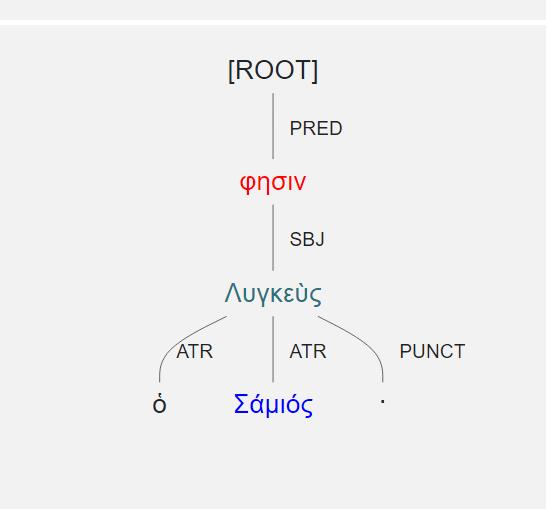 Dependency tree for “Lycneus the Samian”
21
3/06/2024
Department of Linguistics
22
3/06/2024
Department of Linguistics
Results
Error analysis (by Evelien de Graaf)
Tokens that occur both as entity and non-entity: : Λύχνος (deity)/λύχνος (‘candle’/’lamp’)
Rare/unclear in training data
Names of lines, angles, points in mathematical texts… e.g. ΖΒ
Nicknames: Κακεργέτης (‘Evildoer’)
Gazetteer incorporation brings small improvement, but
Matching too strict 
Syntax shows improvement for multiword entities, but:
Mainly propagation errors
23
3/06/2024
Department of Linguistics
Conclusion
Transformers hold up as the state-of-the-art approach
Recurring errors
Boundary detection
Unclear/rare in training data
Genuine ambiguity
Domain knowledge and syntax can help, but
Matching too strict
Syntax suffers from propagation errors
24
3/06/2024
Department of Linguistics
Sources
STEPBible Data Repository  CC BY 4.0. (2023). [Computer software]. www.STEPBible.org. https://github.com/STEPBible/STEPBible-Data (Original work published 2018)
Bamman, D., & Burns, P. J. (2020). Latin BERT: A Contextual Language Model for Classical Philology (arXiv:2009.10053). arXiv. https://doi.org/10.48550/arXiv.2009.10053
Broux, Y., & Depauw, M. (2015). Developing Onomastic Gazetteers and Prosopographies for the Ancient World Through Named Entity Recognition and Graph Visualization: Some Examples from Trismegistos People. In L. M. Aiello & D. McFarland (Eds.), Social Informatics (pp. 304–313). Springer International Publishing. https://doi.org/10.1007/978-3-319-15168-7_38
Alexander Erdmann, Christopher Brown, Brian Joseph, Mark Janse, Petra Ajaka, Micha Elsner, and Marie-Catherine de Marneffe. 2016. Challenges and Solutions for Latin Named Entity Recognition. Proceedings of the Workshop on Language Technology Resources and Tools for Digital Humanities (LT4DH), 85–93.
Erdmann, A., Wrisley, D. J., Allen, B., Brown, C., Cohen-Bodénès, S., Elsner, M., Feng, Y., Joseph, B., Joyeux-Prunel, B., & de Marneffe, M.-C. (2019). Practical, Efficient, and Customizable Active Learning for Named Entity Recognition in the Digital Humanities. Proceedings of the 2019 Conference of the North American Chapter of the Association for Computational Linguistics: Human Language Technologies, Volume 1 (Long and Short Papers), 2223–2234. https://doi.org/10.18653/v1/N19-1231
25
3/06/2024
Department of Linguistics
Sources
Foka, A., McMeekin, D. A., Konstantinidou, K., Mostofian, N., Barker, E., Demiroglu, O. C., Chiew, E., Kiesling, B., & Talatas, L. (2021). Mapping Ancient Heritage Narratives with Digital Tools. In E. M. Champion (Ed.), Virtual Heritage: A Concise Guide (pp. 55–65). Ubiquity Press. https://doi.org/10.5334/bck.f
Kemp, J.. (2021, September 3). Beyond Translation: Building Better Greek Scholars. Pelagios. https://medium.com/pelagios/beyond-translation-building-better-greek-scholars-561ab331a1bc
Mercelis, W and Keersmaekers, A.. (2022), electra-grc. Retrieved March 17, 2023, from https://huggingface.co/mercelisw/electra-grc
Riemenschneider, F., & Frank, A. (2023). Exploring Large Language Models for Classical Philology. Proceedings of the 61st Annual Meeting of the Association for Computational Linguistics (Volume 1: Long Papers), 15181–15199. https://doi.org/10.18653/v1/2023.acl-long.846
Singh, P., Rutten, G., & Lefever, E. (2021). A pilot study for BERT language modelling and morphological analysis for ancient and medieval Greek. Proceedings of the 5th Joint SIGHUM Workshop on Computational Linguistics for Cultural Heritage, Social Sciences, Humanities and Literature (LaTeCH-CLfL 2021), 128–137. http://hdl.handle.net/1854/LU-8726146
26
3/06/2024
Department of Linguistics